_____/50 points
Lord of the Flies Symbolism Project
How to do it:
Review the symbols we’ve discussed in class & those you’ve discovered on your own.  
Research your assigned symbol.
Make decisions together about what the symbol is supposed to mean.  Don’t be afraid to use an original idea or interpretation.  As long as you support it with quotes & other evidence from the novel, & it makes sense logically, it will be accepted.
Using Google Slides, and your combined creativity, display the symbols in the most interesting way possible.  Illustrate your objects or people prominently on your slides & clearly express your meaning through words, pictures, clip art or graphics.
Include in your presentation, words, phrases, or sentences from the book (with page numbers) that led you all  to come up with this interpretation.  How creatively you present your presentation will be an important consideration in my grading of your project. USE MLA for internal citations!!!!
At a minimum, you must have 3 slides per symbol. (plus an intro, conclusion, & questions slide), use 12 pictures or graphics, use 3 types of animation, & support your symbols with 10 quotes from the novel.  Practice your delivery.  Consider the elements of expository speaking that we discussed in class.
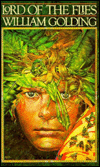 LOF abounds w/symbols.  To fully explicate a symbol you must follow its development throughout the entire book & then come to a conclusion about what the symbol is supposed to mean.  
The objective of this assignment is for you to closely examine 4-5 persons or objects that could be symbolic & be able to explain their meanings through an oral presentation using Power Point.  Through PPT, you will help to teach the class about your views of your symbols.
You must work in groups of 4-5 for this project.  Divide the work evenly, but you both must be well-versed in all of the symbols you discuss in your presentation.
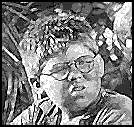 SymbolismProject
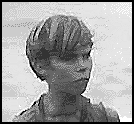 clear-sighted or myopic, ineffective intellectual or simply voice of reason
“What are we?  Humans?  Or animals? Or savages? What’s grownups going to think?  Going off – hunting pigs – letting fires out – and now!” (Golding 84).
democracy, order
pure goodness, “Christ Figure”
savagery, anarchy
evil, Satan, hangman  
a microcosm representing world
man’s destruction, destructive forces
evil residing w/in everyone, dark side of human nature
devil, great danger or evil
Other symbols: Id (Jack), Ego (Ralph), Superego (Piggy)
The fire
Piggy (& glasses)



Ralph, The Conch
Simon
Jack
Roger
The Island
The “Scar” (on isl.)
The Beast
Lord of the Flies
“Little ‘uns”